Figure 3. Long reads span long repeats to unambiguously orient contigs. TGS Technologies are capable of generating long ...
Hum Mol Genet, Volume 19, Issue R2, 15 October 2010, Pages R227–R240, https://doi.org/10.1093/hmg/ddq416
The content of this slide may be subject to copyright: please see the slide notes for details.
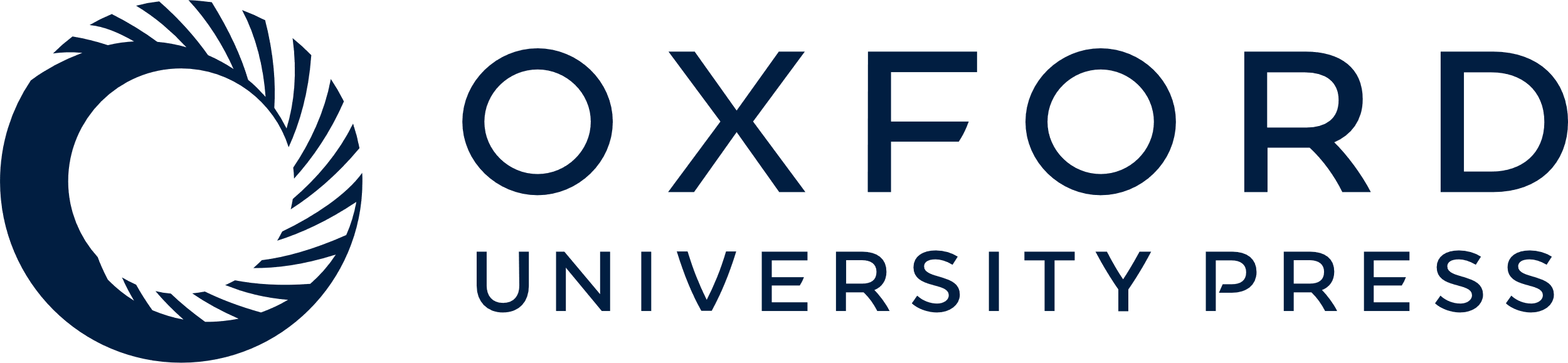 [Speaker Notes: Figure 3. Long reads span long repeats to unambiguously orient contigs. TGS Technologies are capable of generating long reads that are critical for de novo assembly of genomes. (A) Contigs assembled from short read data alone cannot be unambiguously ordered because they overlap but do not span a repeat region. (B) Depicted here by colored traces are individual single-molecule sequences that span several thousand bases, including a copy of the repeat region, overlapping the flanking contigs to unambiguously resolve the contig order.


Unless provided in the caption above, the following copyright applies to the content of this slide: © The Author 2010. Published by Oxford University PressThis is an Open Access article distributed under the terms of the Creative Commons Attribution Non-Commercial License (http://creativecommons.org/licenses/by-nc/2.5), which permits unrestricted non-commercial use, distribution, and reproduction in any medium, provided the original work is properly cited.]